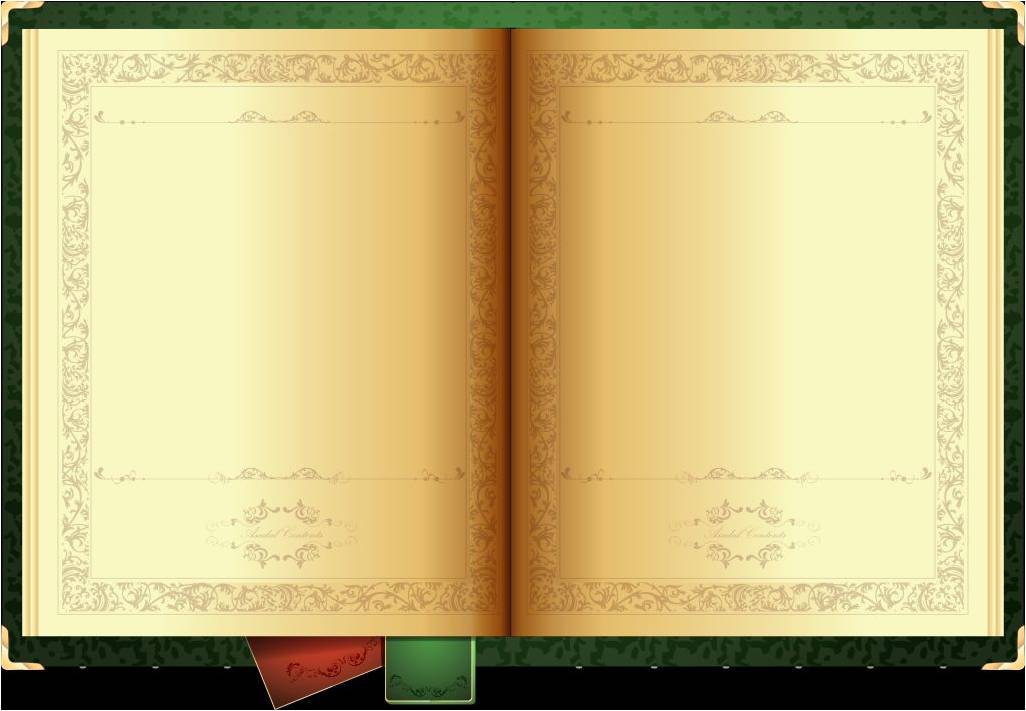 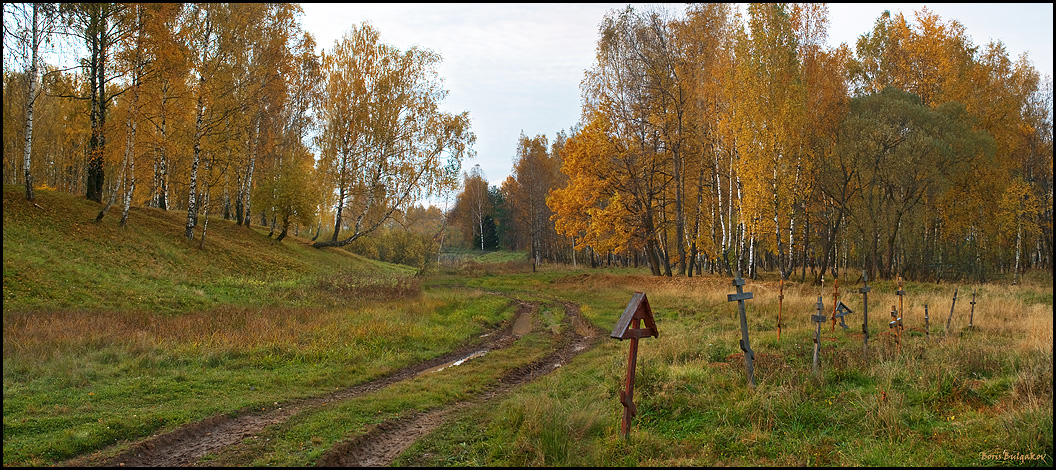 Спасское-Лутовиново
Михайловское
Абрамцево
Карабиха
Тарханы
Ясная Поляна
Мелихово
Грешнево
«В краю моём родимом» (Грешнево – родовое имение Н. А. Некрасова)

(виртуальная экскурсия)

                                       Презентация выполнена
                                      учителем русского языка и литературы
                                      Мыцовой Л. А.
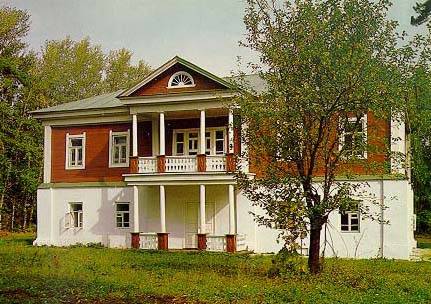 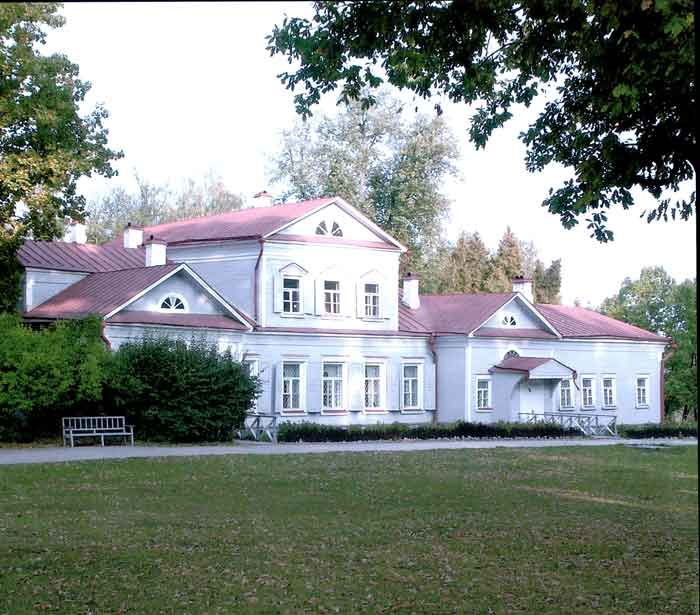 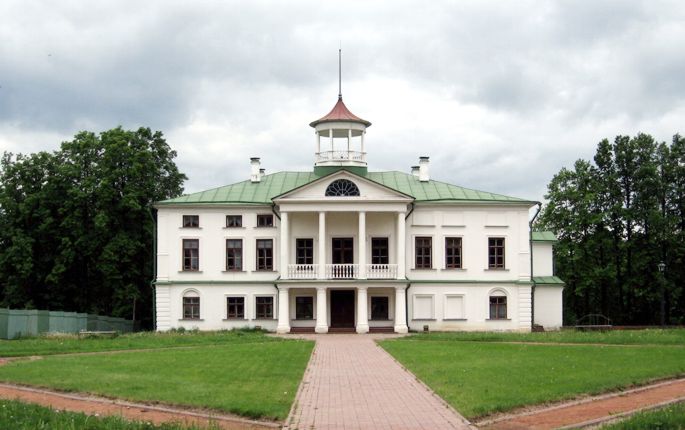 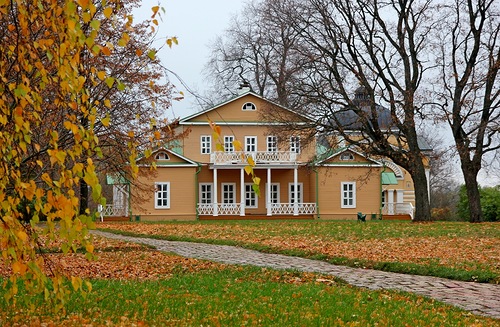 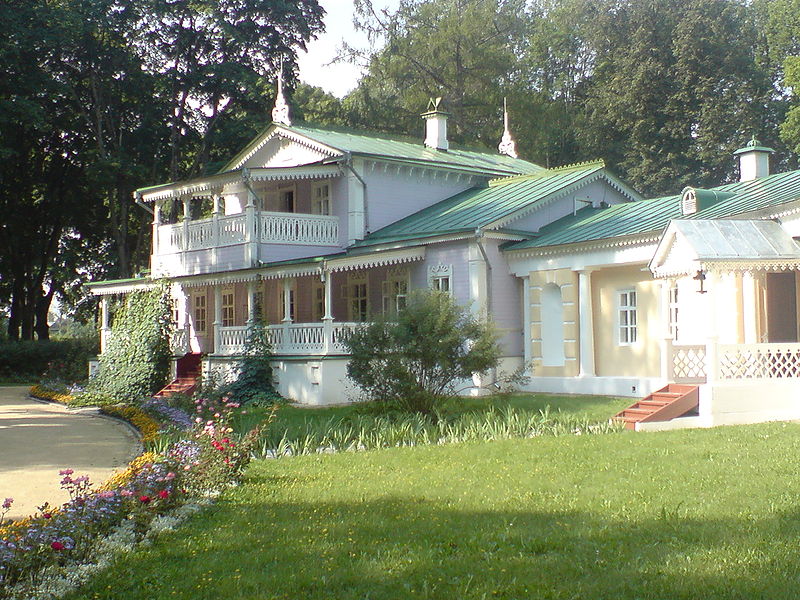 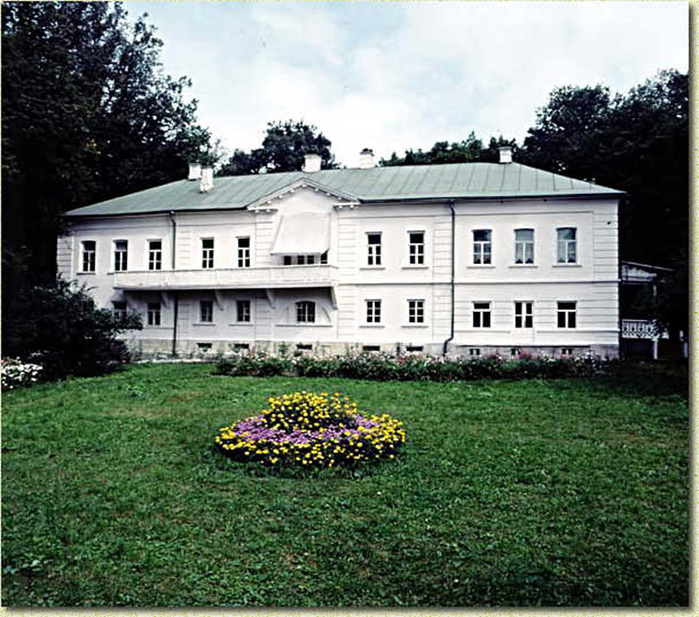 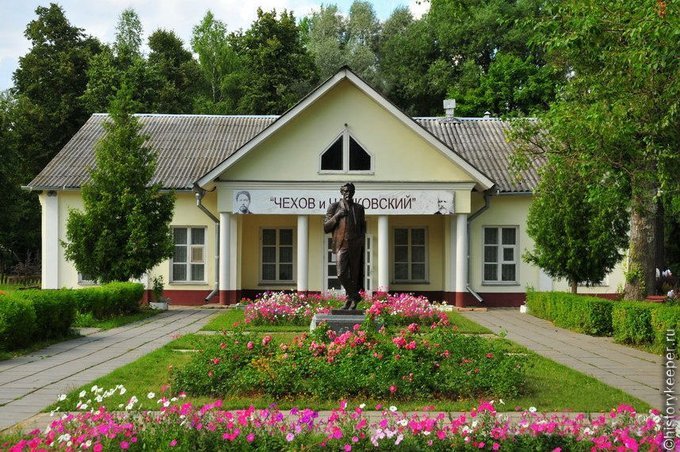 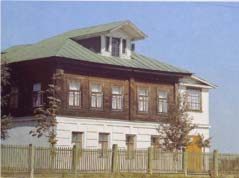 Исторические усадьбы
России
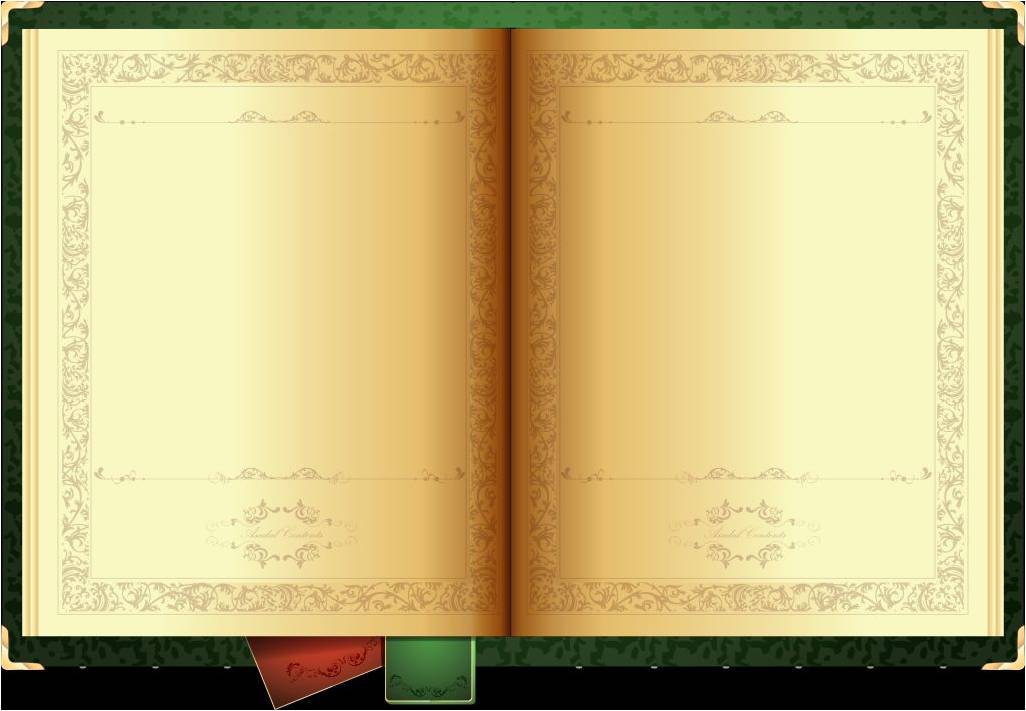 В окрестностях Грешнева
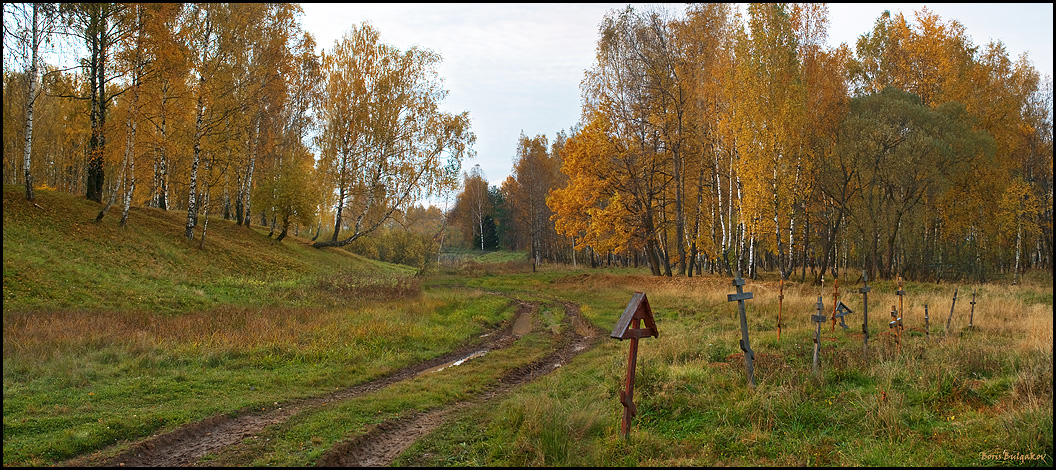 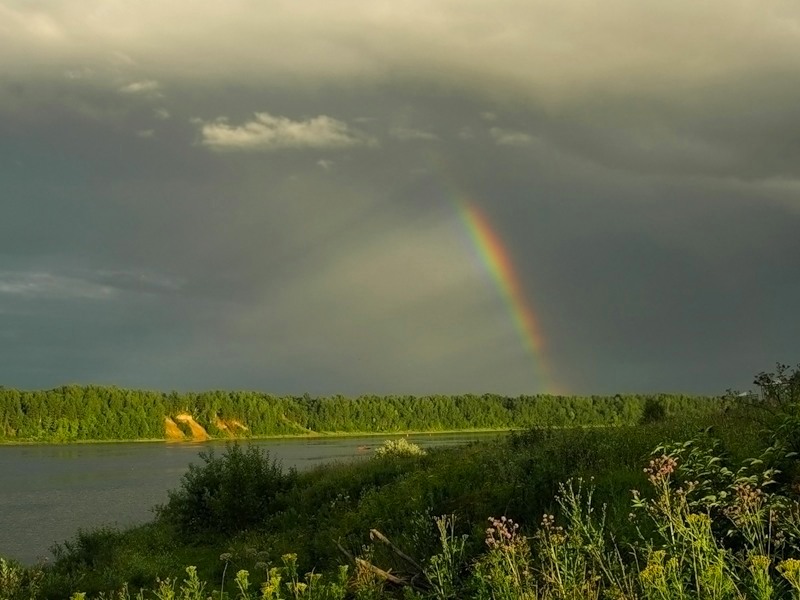 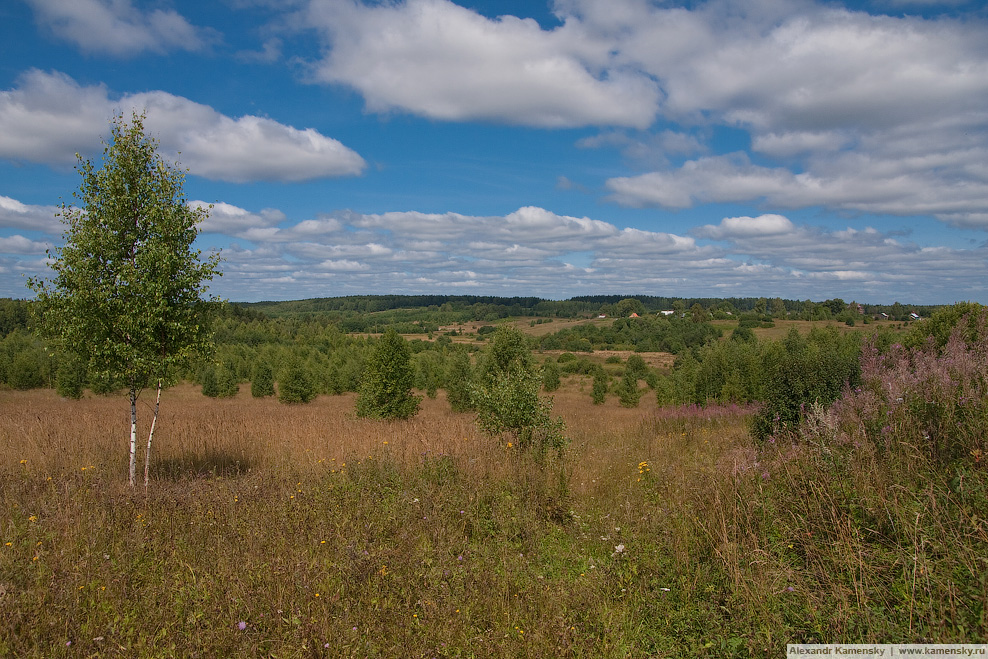 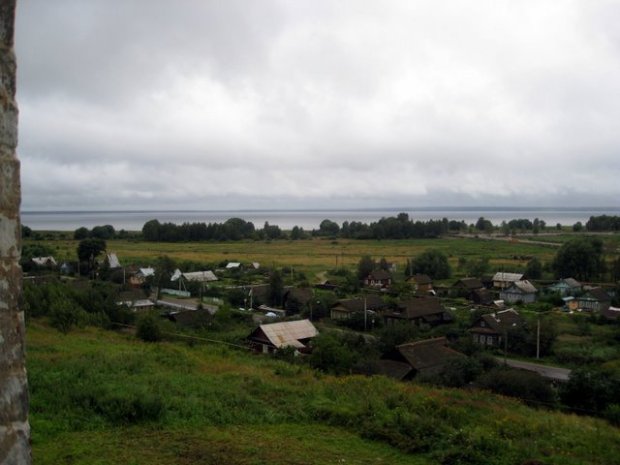 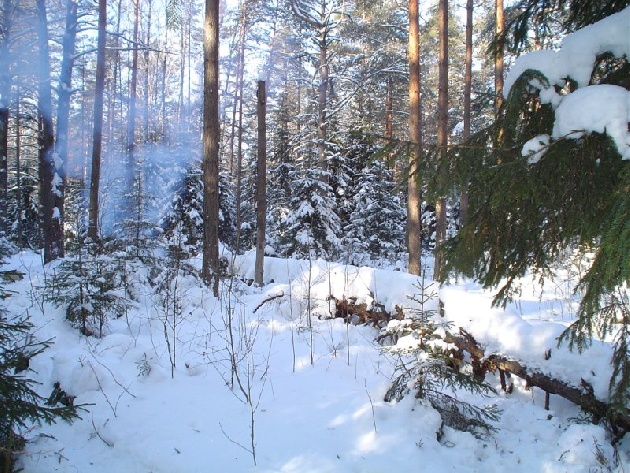 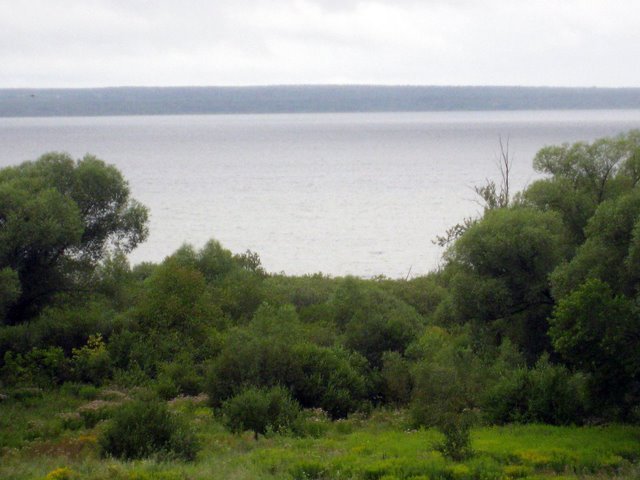 Я посещал Париж, Неаполь, Ниццу,
   но я нигде так сладко не дышал,
              как в Грешневе.
                                      Н. А. Некрасов
учитель русского языка и литературы Мыцова Л. А.
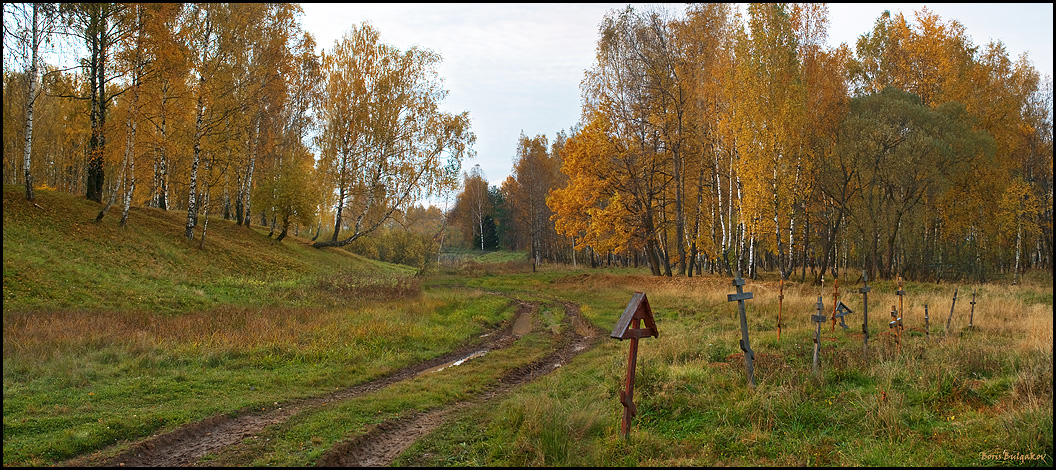 Снова в 
Грешневе
Грешнево
   сегодня
Усадьба
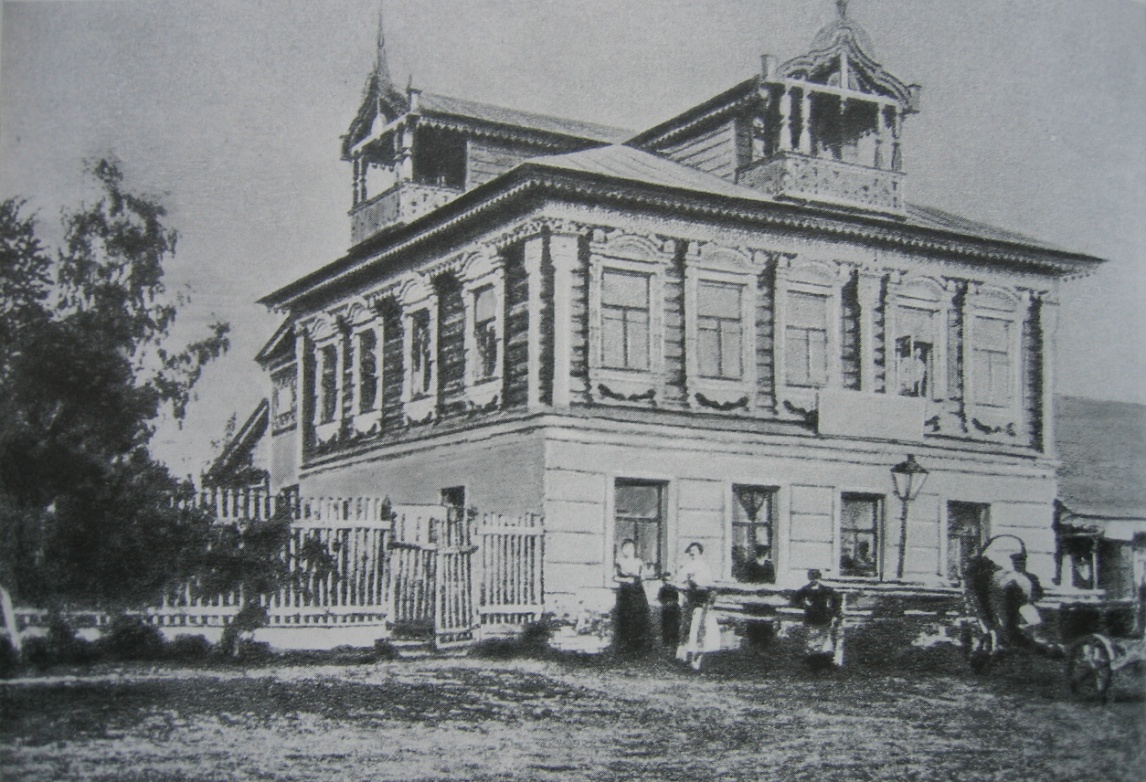 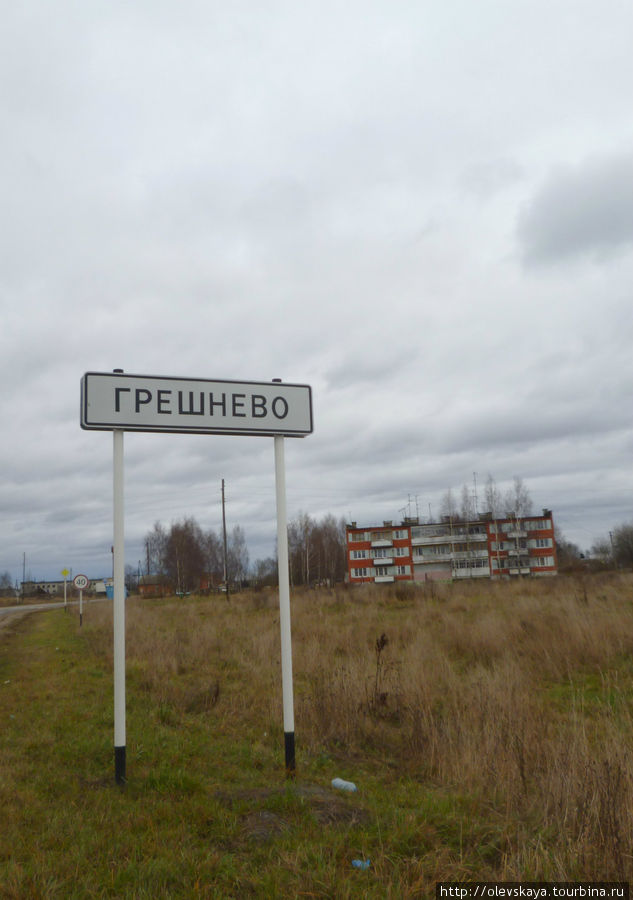 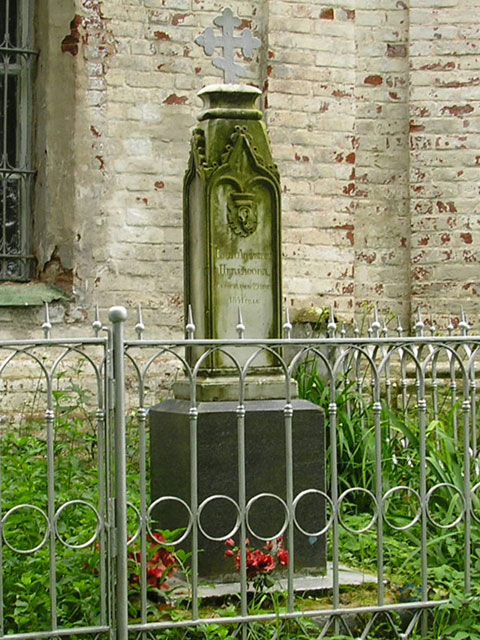 Маршрут
Господский 
           сад
Волга
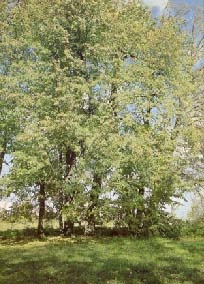 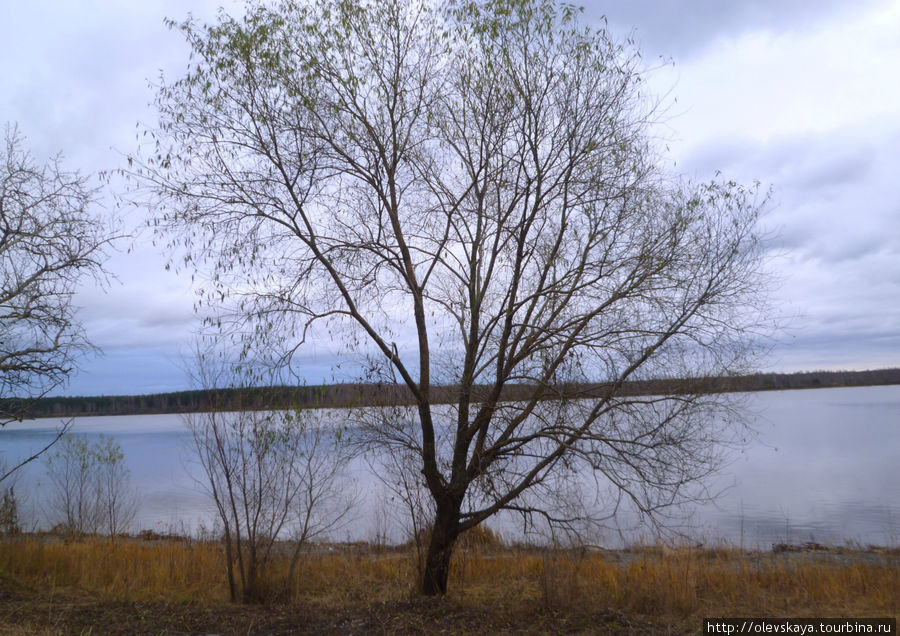 Родители
Крестьянские 
дети
Сибирка
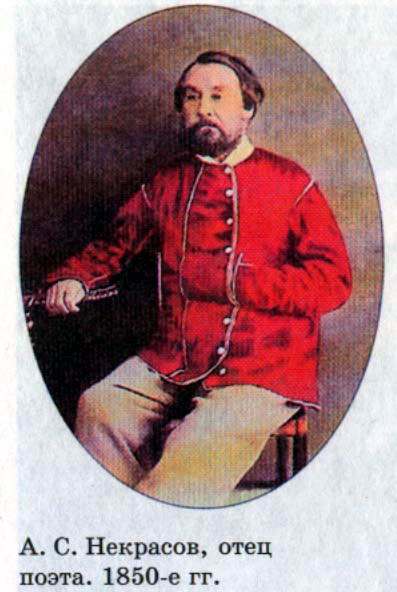 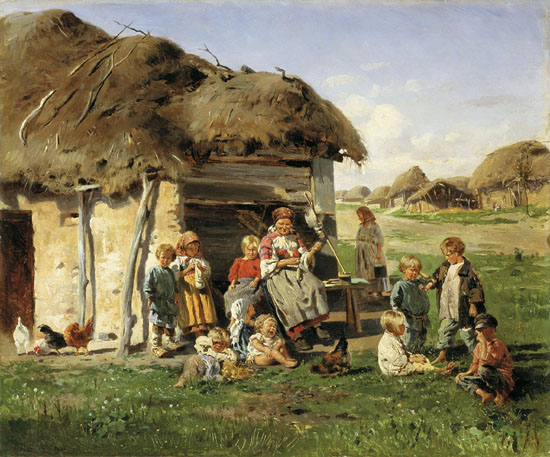 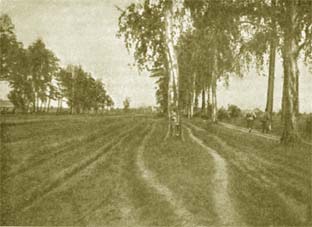 учитель русского языка и литературы Мыцова Л. А.
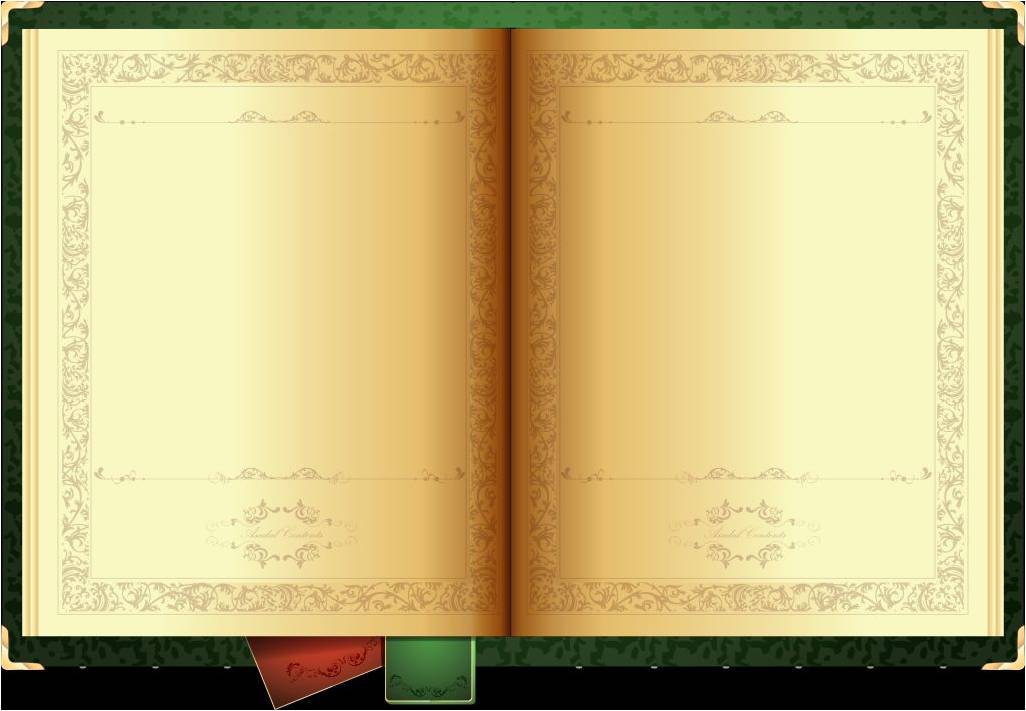 Из истории усадьбы
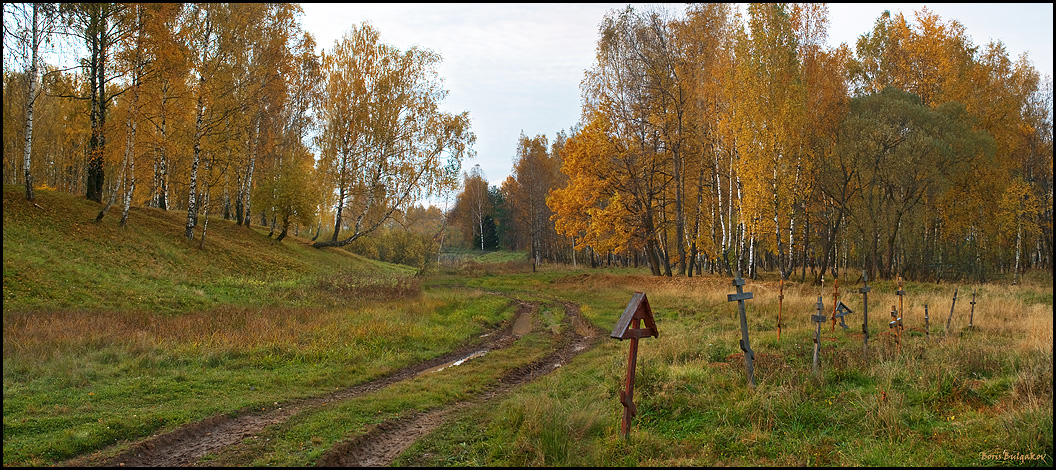 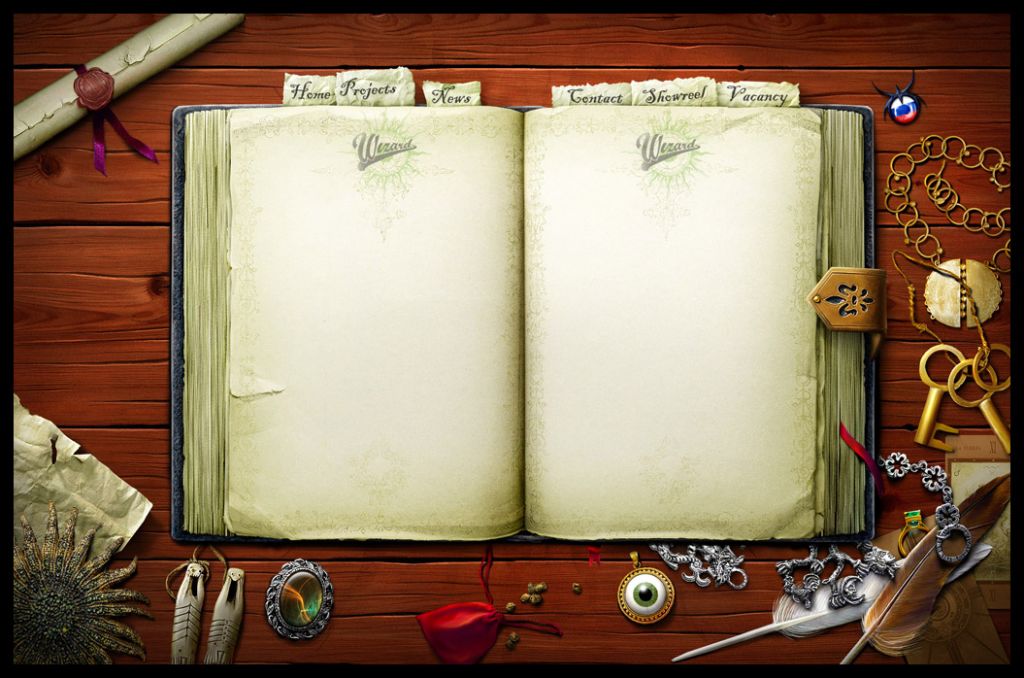 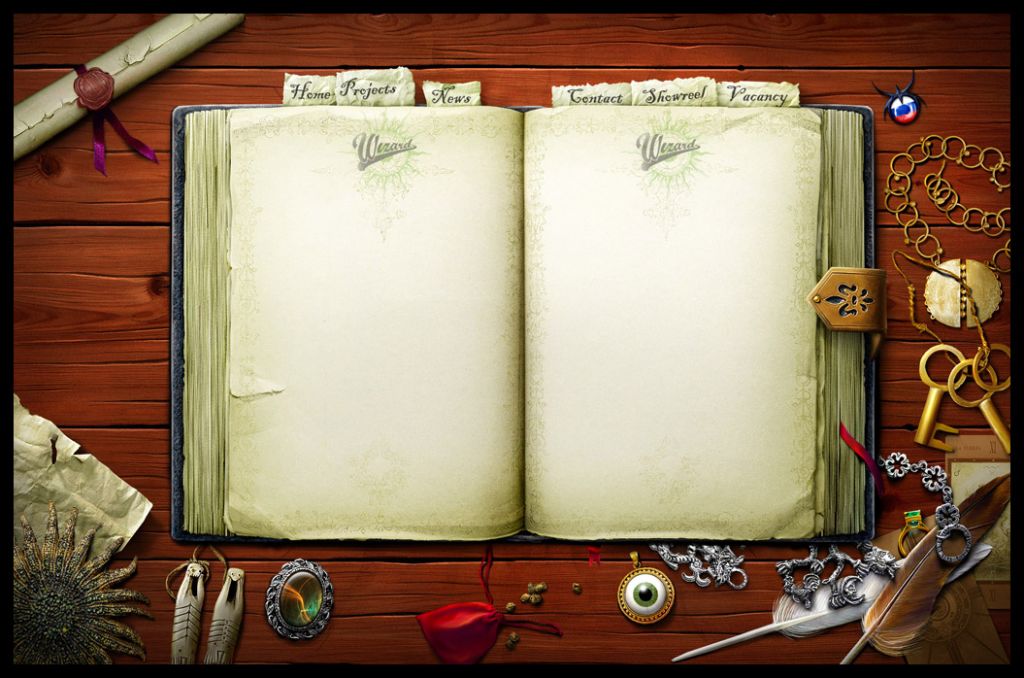 «Если переехать в Ярославле  Волгу  и пройти прямо… то очутимся на столбовом почтовом тракте. Поехав 19 верст  по песчаному грунту, где справа и слева песок…  мелкий кустарник,  вереск…  увидишь деревню, начинающуюся столбом с надписью «Сельцо Грешнево, душ столько-то, господ Некрасовых».
              Автобиографические 
               записи Н. Некрасова
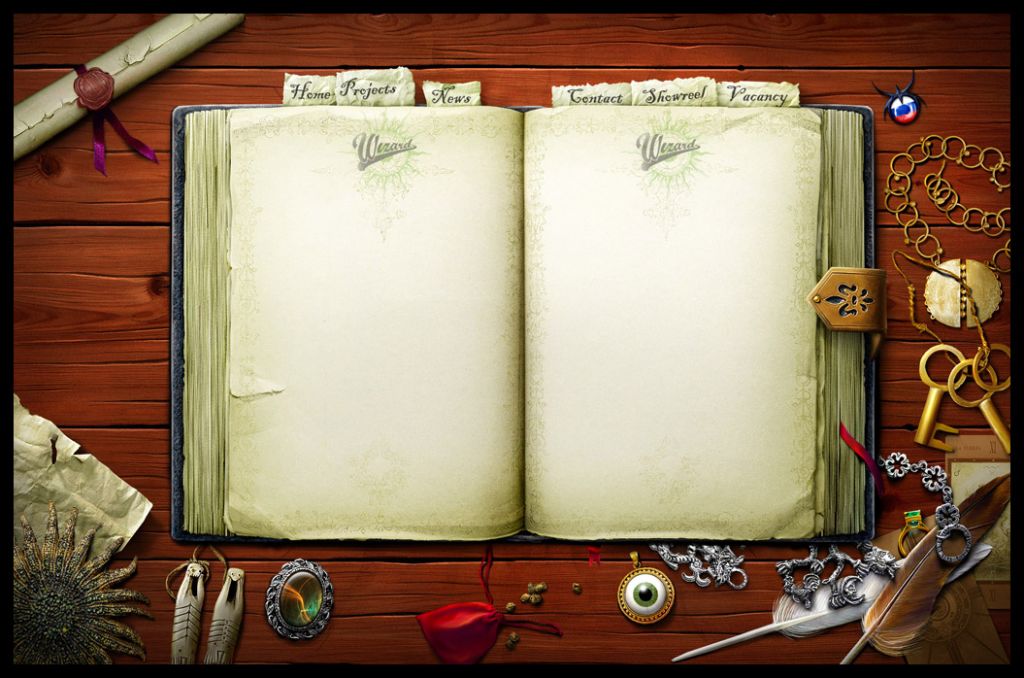 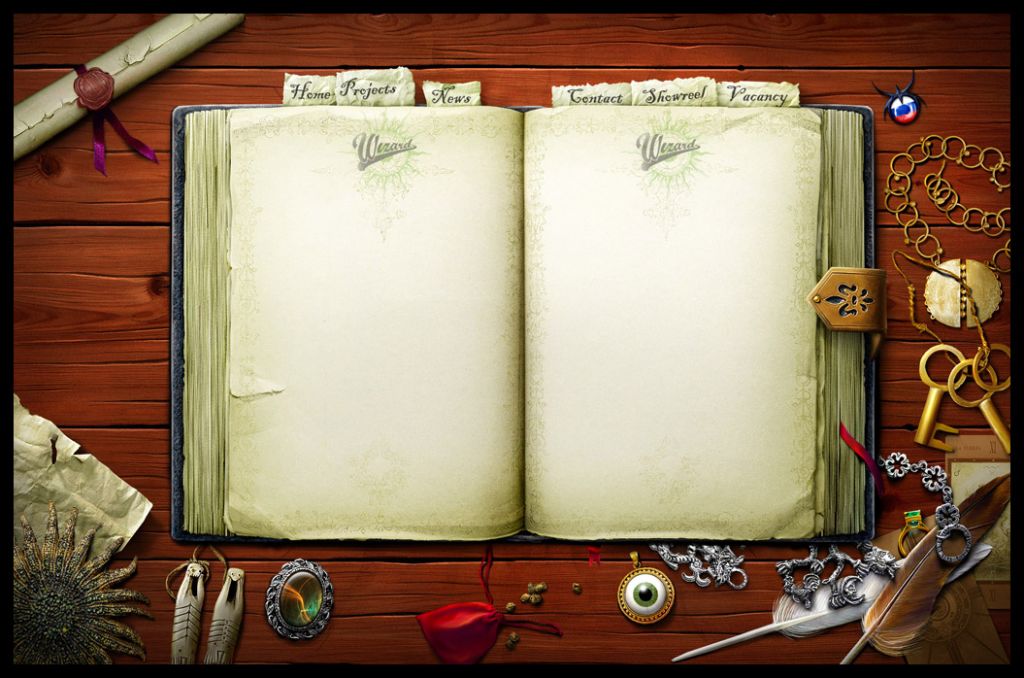 Грешнево перешло в род Некрасовых от прабабки поэта, Прасковьи Борисовны Нероновой, в замужестве Некрасовой. Первым из Некрасовых поселился здесь дед поэта, Сергей Алексеевич, который в 1803 году построил в усадьбе барский дом. После его смерти усадьба по наследству перешла к отцу поэта, Алексею Сергеевичу.
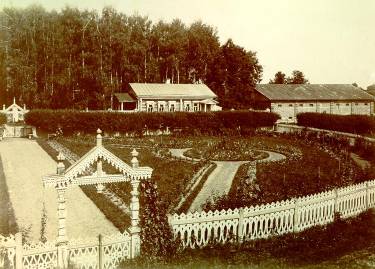 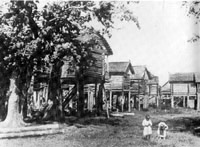 учитель русского языка и литературы Мыцова Л. А.
Господский дом
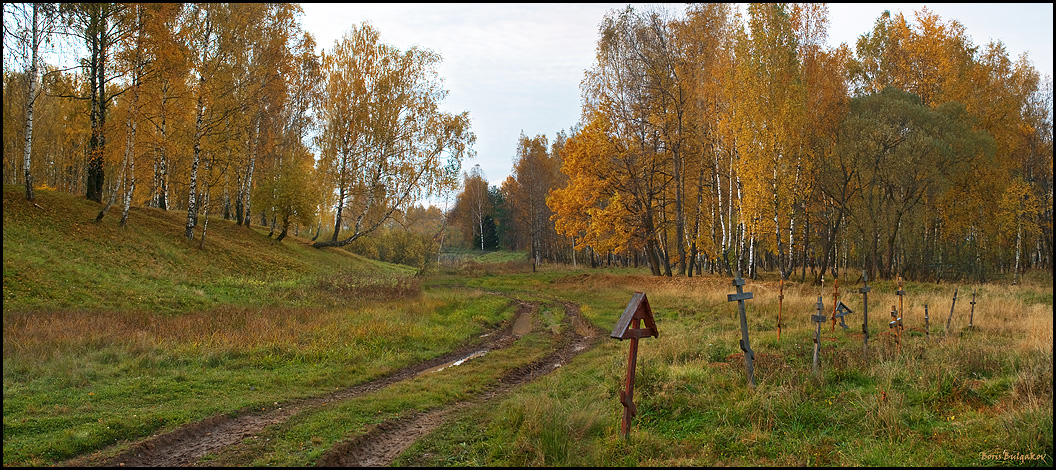 «Проехав длинную бревенчатую деревню,  увидишь 
садовый деревянный 
забор, начинающийся от последней  деревенской избы и из-за которого
выглядывают высокие 
деревья: это барский сад. 
Тотчас за садом большой серый  неуклюжий дом».
             Н. Некрасов
           Автобиографические записи
«Усадьба-то забором была обнесена, крашена в жёл-
тый цвет, да с черными дугами. Барский дом … одноэтажный, небольшой. На дорогу он выходил да в сад. Перед ним-то палисадник. Терраса длинная. С нее же ход в дом был. Всего-то в доме четыре комнаты.»
       
          П. О. Широков, 
                         крестьянин с. Грешнева
В глубине сада, позади дома, располагались 
хозяйственные постройки: кухня, баня, людская и в самом дальнем углу стоял флигель с кирпичным первым и деревянным вторым этажами. 
В нём жили крепостные 
музыканты.
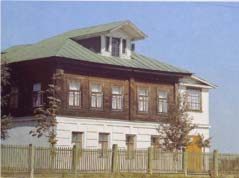 Музыкантская
учитель русского языка и литературы Мыцова Л. А.
Грешневский сад
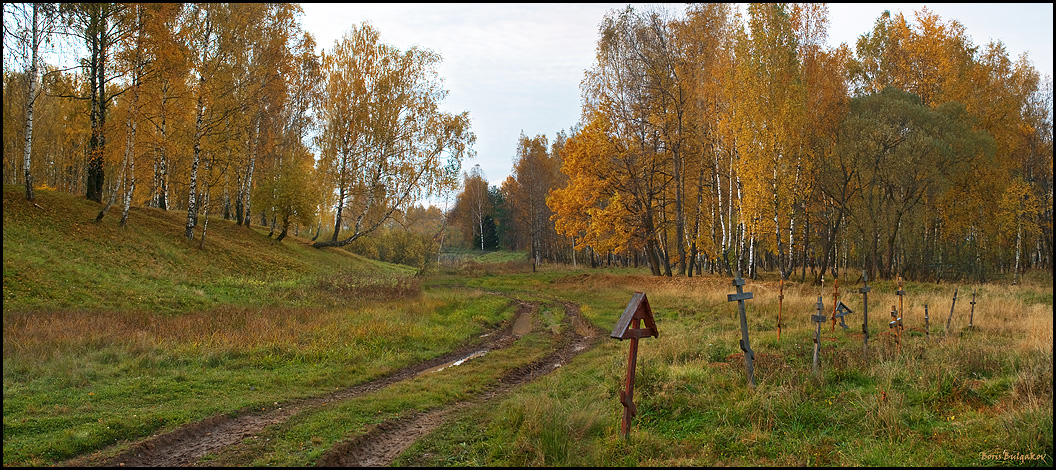 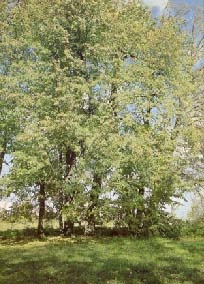 В саду можно увидеть несколько очень старых лип, посаженных, как гласит семейное предание, еще матерью поэта.
учитель русского языка и литературы Мыцова Л. А.
Сибирка, она же Владимирка
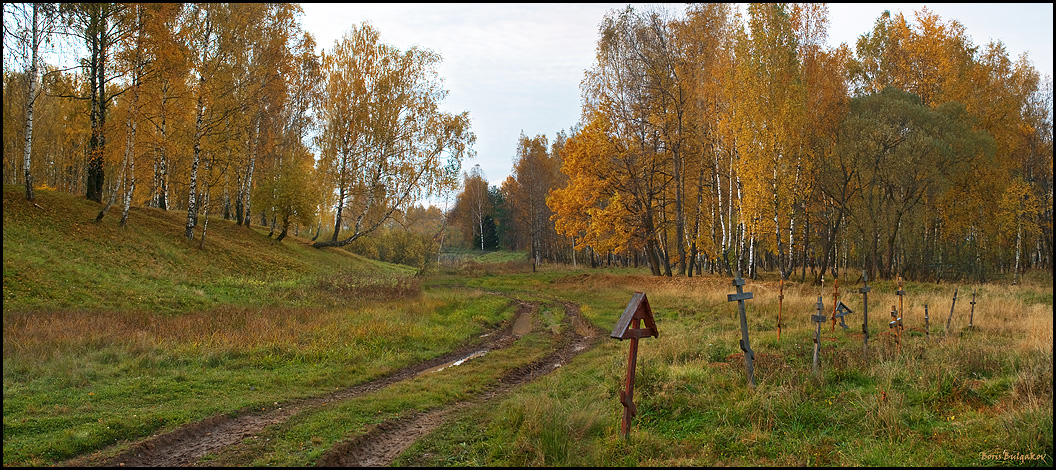 Широкая дороженька,
Берёзами обставлена,
Далёка протянулася…
                «Кому на Руси жить 
                            хорошо»
«Всё, что по ней шло и
ехало и было ведомо,
начиная с почтовых
троек и кончая 
арестантами, закован-
ными в цепи, в сопро-
вождении конвойных,
было постоянной пищей нашего детского любопытства.»
                  Н. Некрасов
     Автобиографические записи
«Сельцо… стоит на
низовой Ярославско -
Костромской дороге,
называемой Сибиркой, она же Владимирка…»

                Н. Некрасов 
Автобиографические записи
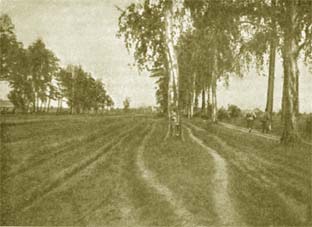 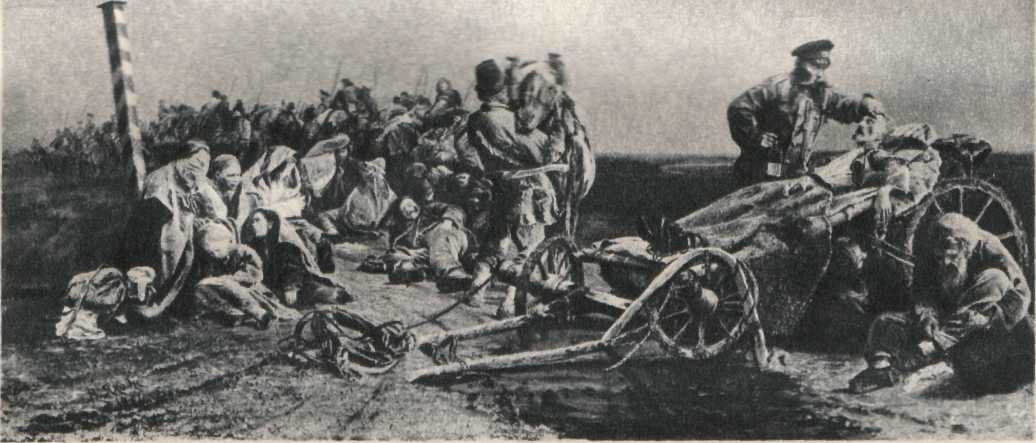 Ярославско - Костромской
  большой луговой тракт
учитель русского языка и литературы Мыцова Л. А.
Родители
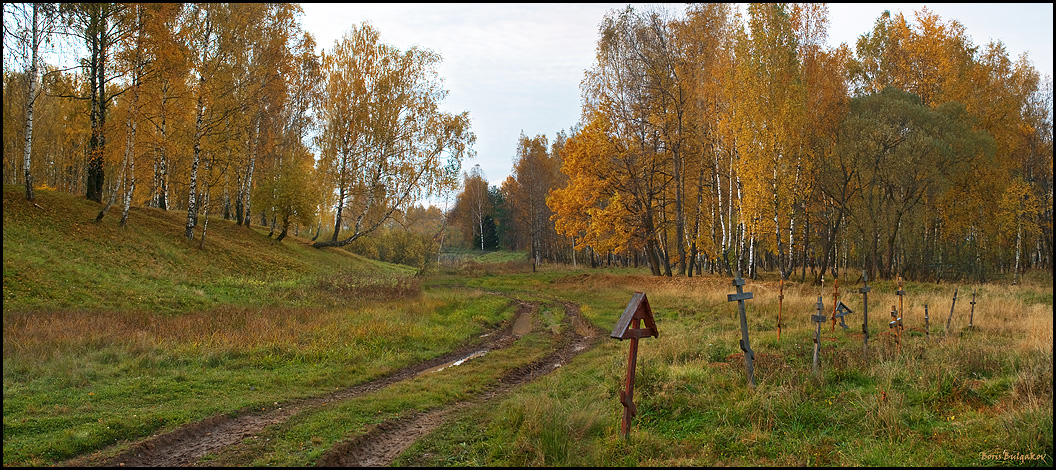 «Небольшого роста,
беленькая, необыкновенно
добрая, умная, тихая 
           барыня была.
Многих она избавляла 
от побоев – просила мужа
 за всех…»
            
             Грешневский крестьянин
                        Э. М. Торчин
Отец мой был охотник и
                игрок…
           Не зол, но крут, 
     детей в суровой школе                                                                                                                                                                                            
    Держал старик, растил, 
             как дикарей.
    Мы жили с ним в лесу 
        да в чистом поле,
    Травя волков, стреляя в
                  глухарей.
                                        Н. Некрасов
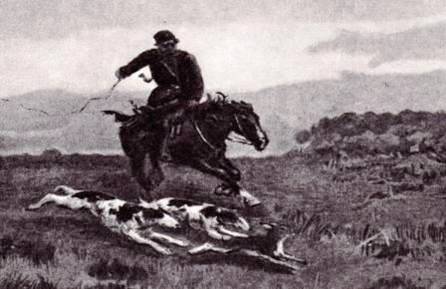 «Писать стихи начал с семи,
Помню, я что-то посвятил
Матери в день её именин:

Любезна маменька! Примите
Сей слабый труд
И рассмотрите,
Годится ли куда-нибудь.
                    
             Н. Некрасов
                   Автобиографические записи
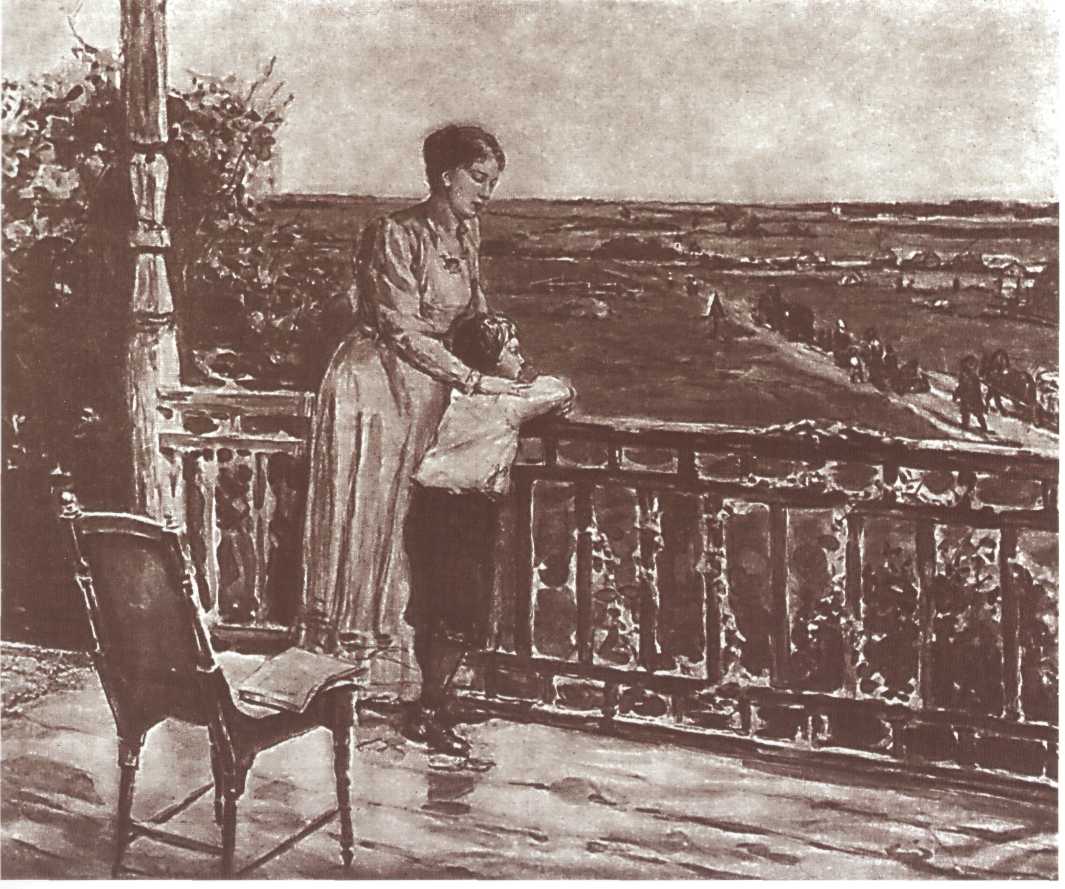 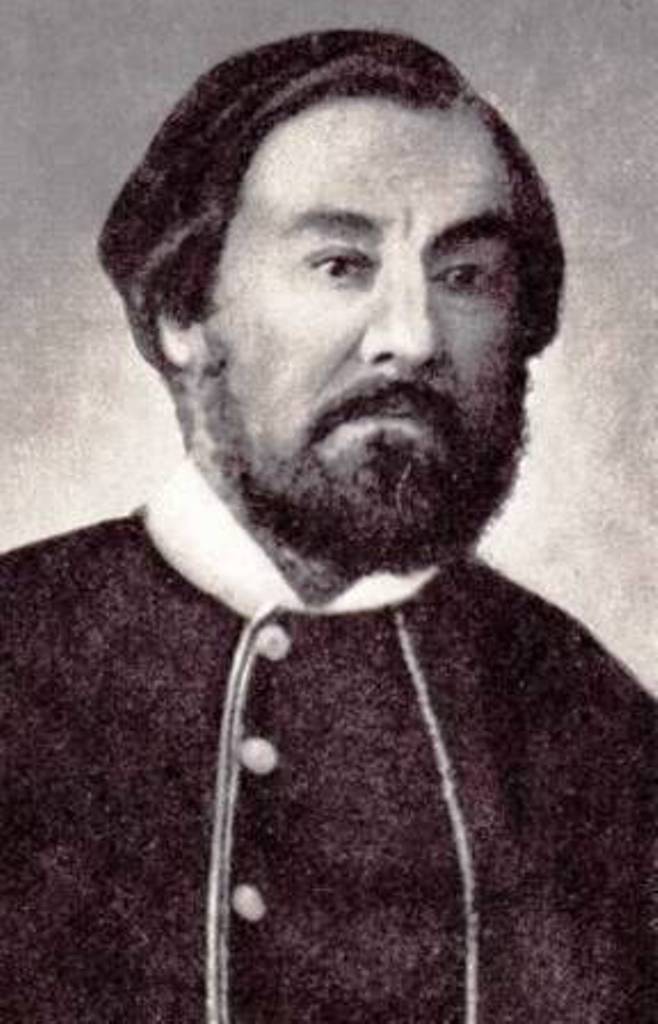 А. С. Некрасов
Е. А. Некрасова
учитель русского языка и литературы Мыцова Л. А.
Среди крестьянских детей
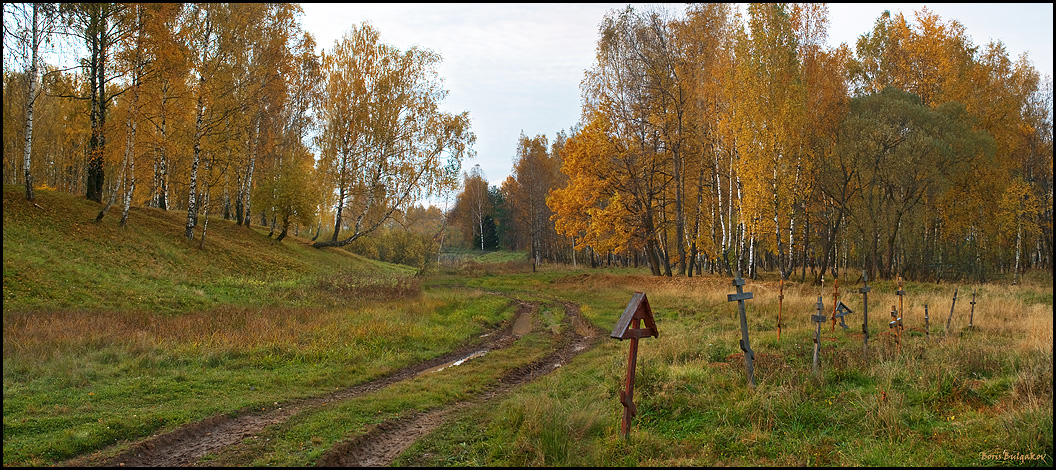 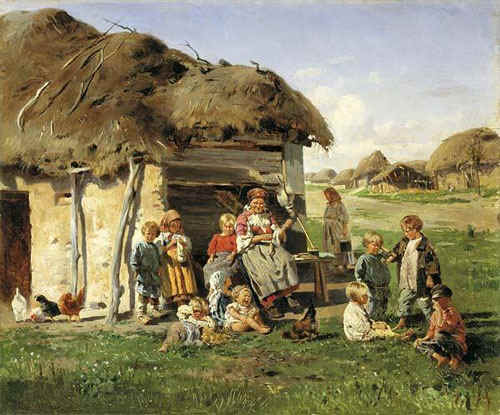 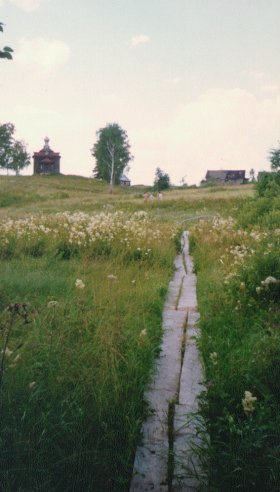 «За нашим садом … начинались крестьянские избы.
Он (Н. Некрасов) проделал лазейку и при каждом удобном случае вылезал к ним(детям) в 
деревню, принимал участие в их играх …»
           Из воспоминаний сестры 
        «Наброски биографии  Некрасова»
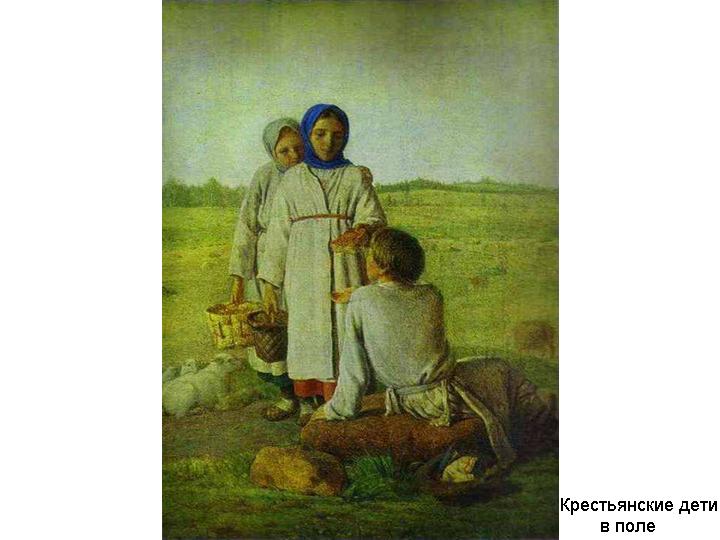 учитель русского языка и литературы Мыцова Л. А.
«О Волга … колыбель моя!»
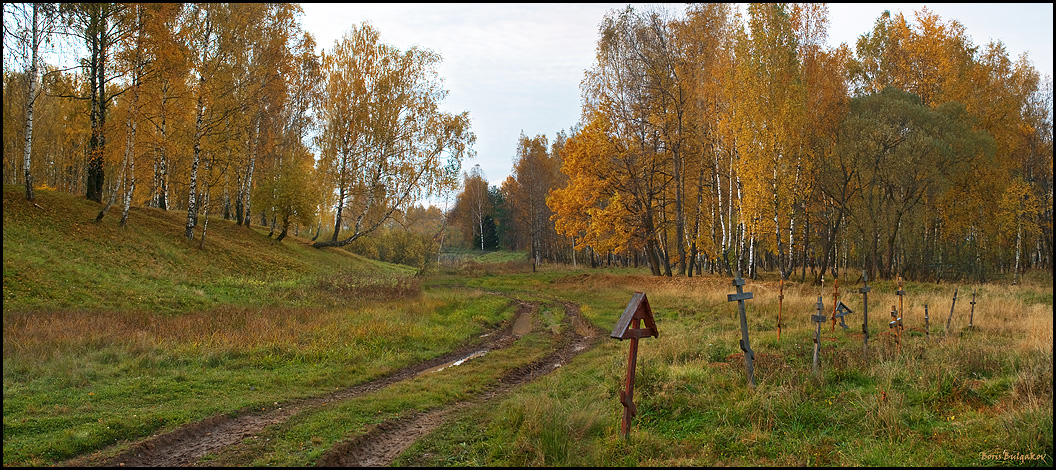 Но вдруг я стоны услыхал
И взор мой на берег упал.
Почти пригнувшись головой
К ногам обвитым бечевой
Обутым в лапти вдоль реки
Ползли гурьбою бурлаки
И был невыносимо дик
И страшно ясен в тишине
Их мерный похоронный
                                       крик…
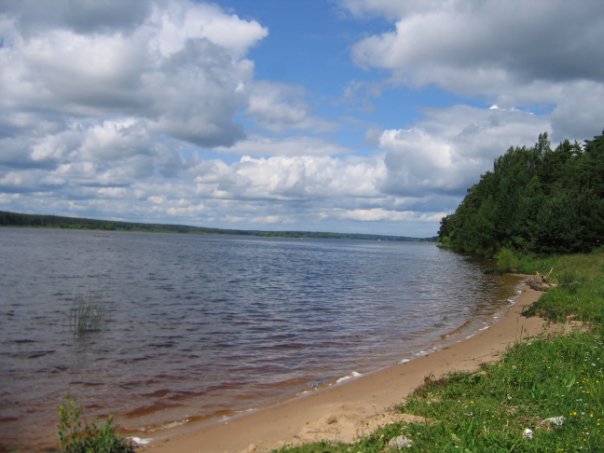 О Волга … колыбель моя!
Любил ли кто тебя,
как я?
Один по утренним зорям
Когда ещё всё в мире спит
И алый блеск едва скользит
По тёмно-голубым волнам
Я убегал к родной реке…

                      «На Волге (Детство
                           Валежникова)»
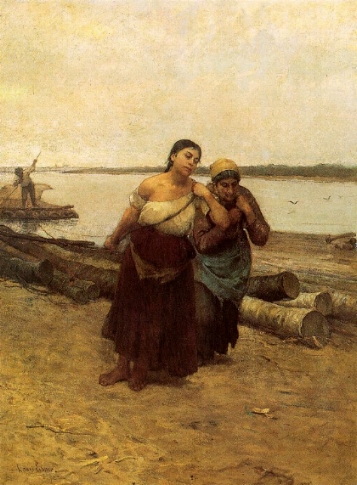 учитель русского языка и литературы Мыцова Л. А.
«…Приехал я домой»
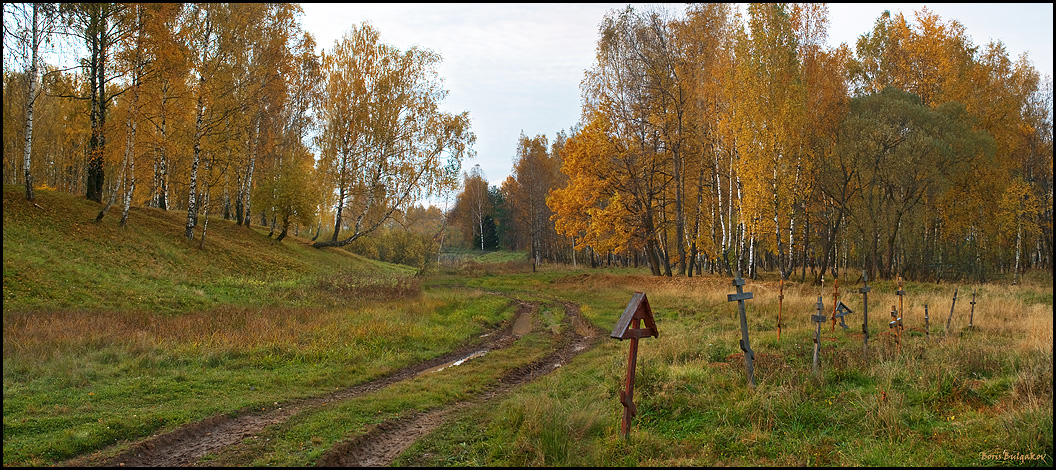 Я посетил деревню, нивы,
                            Волгу – 
Всё те же вы – и нивы, и
                             народ…
И та же всё – река моя
                              родная…

                       Из поэмы «Мать»
Сгорело ты, гнездо моих 
                                    отцов!
Мой сад заглох, мой дом
             бесследно сгинул…

                    Н. Некрасов
                         «Уныние»
«Припомнил я, волнуясь
              и мечтая,
Что мог ещё увидеться
             с тобой,
           И опоздал!»

                    Из поэмы «Мать»
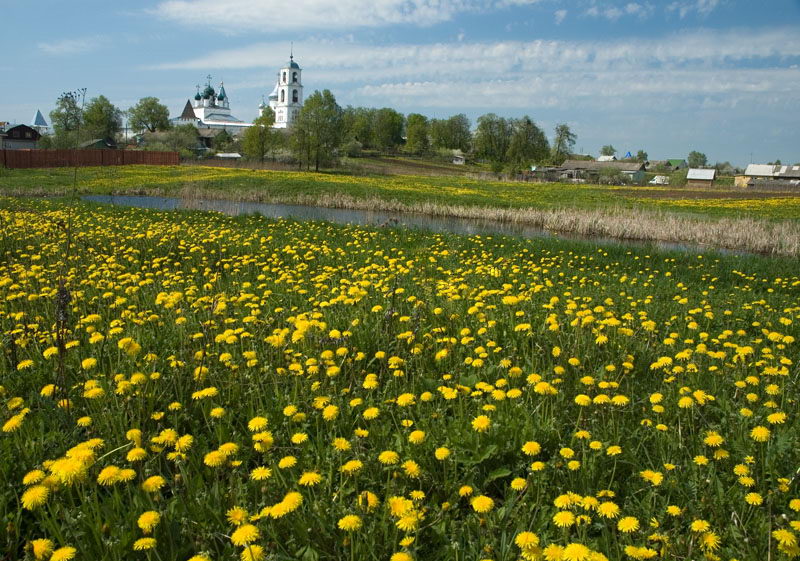 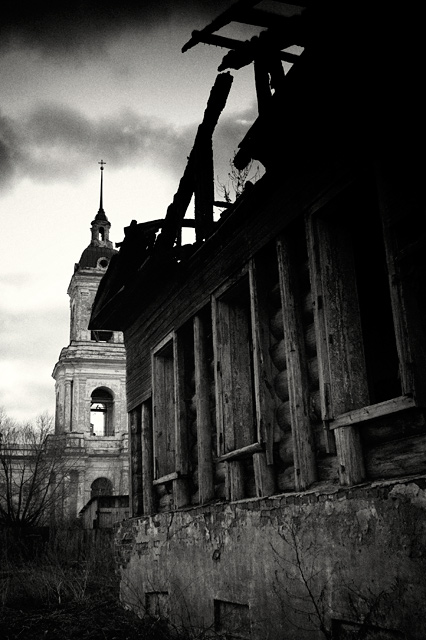 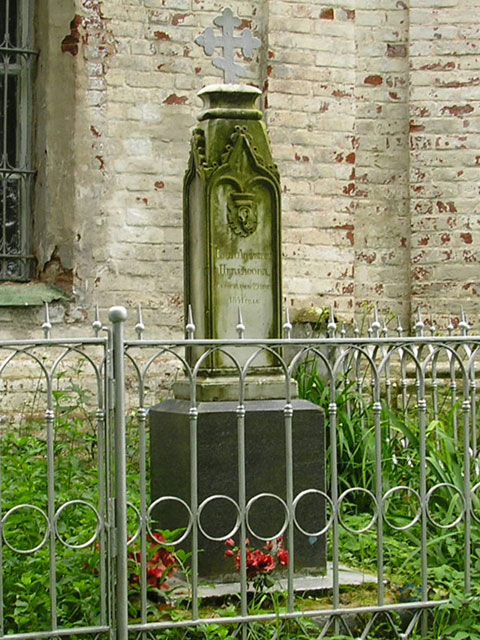 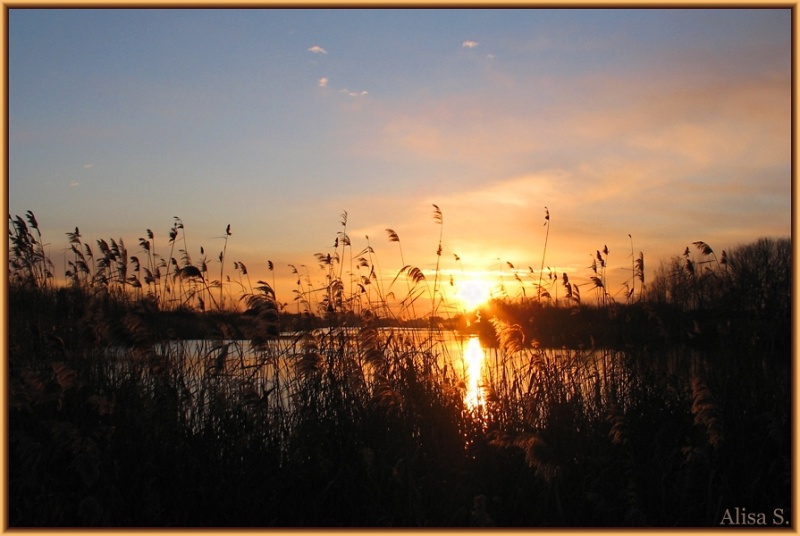 Могила матери
учитель русского языка и литературы Мыцова Л. А.
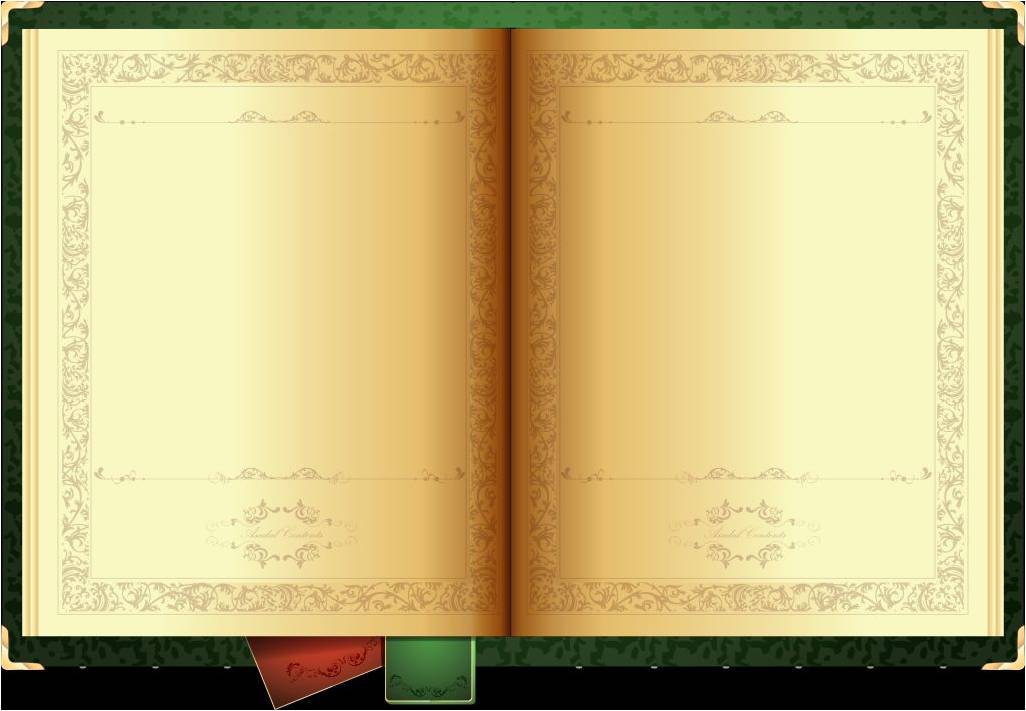 Грешнево сегодня
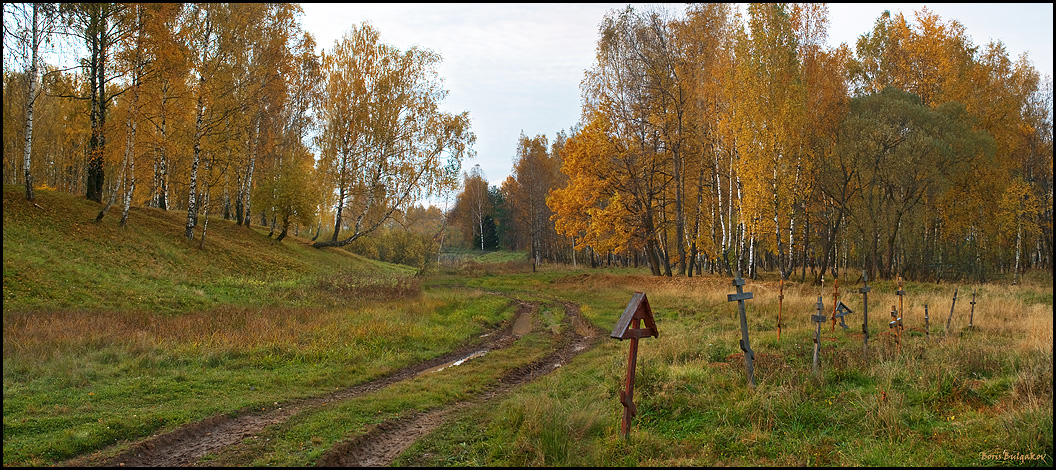 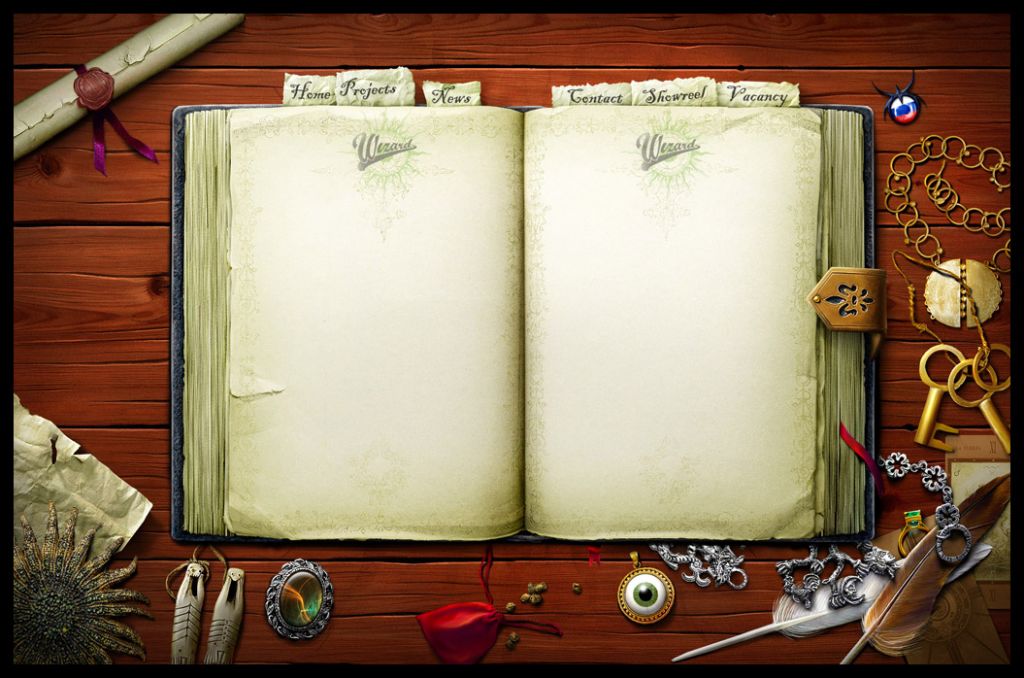 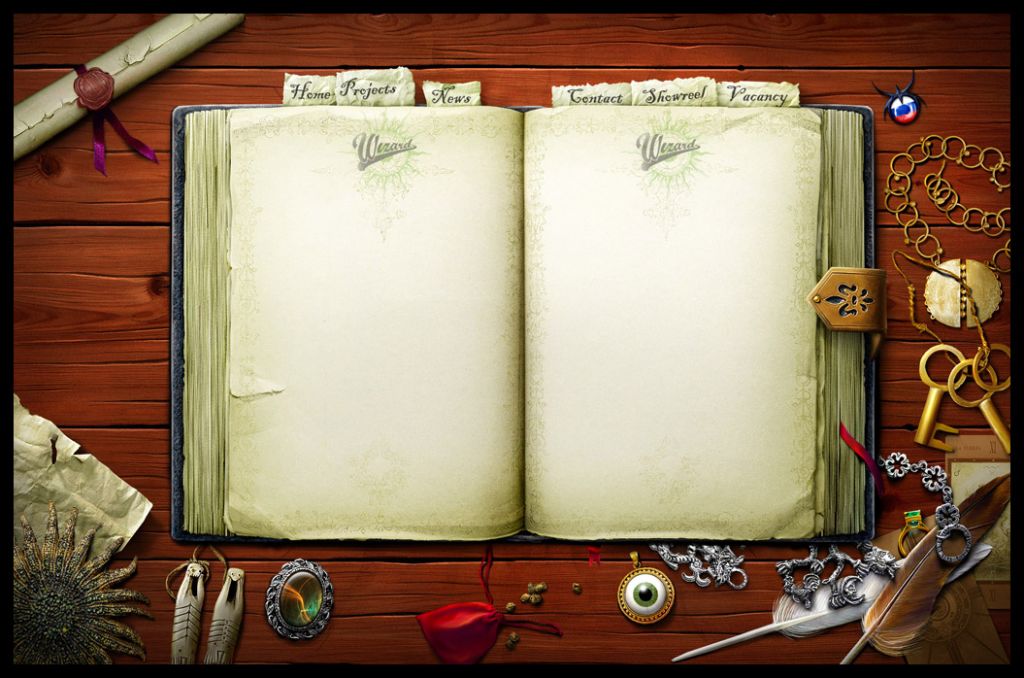 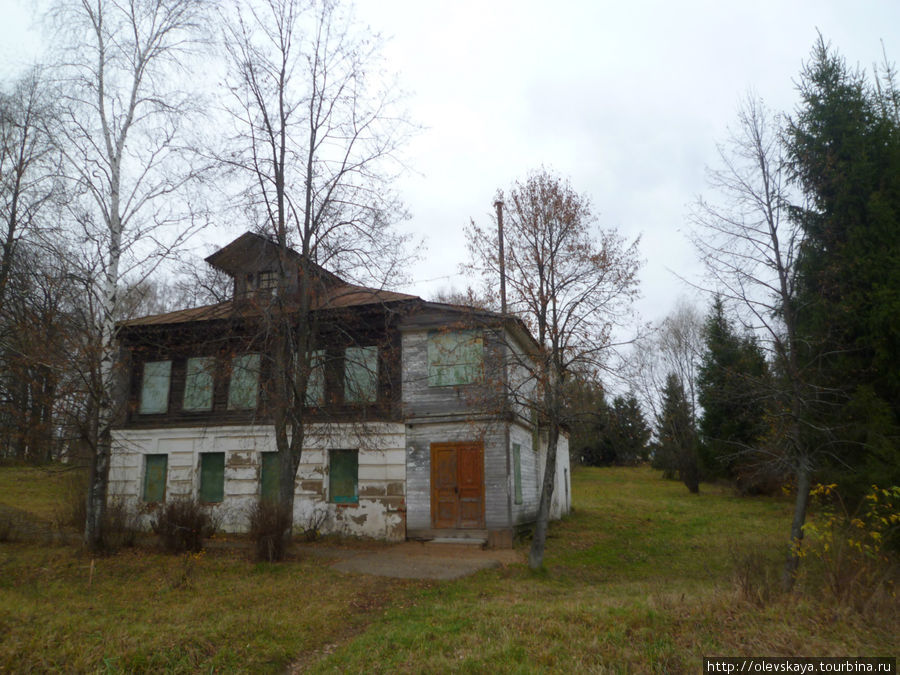 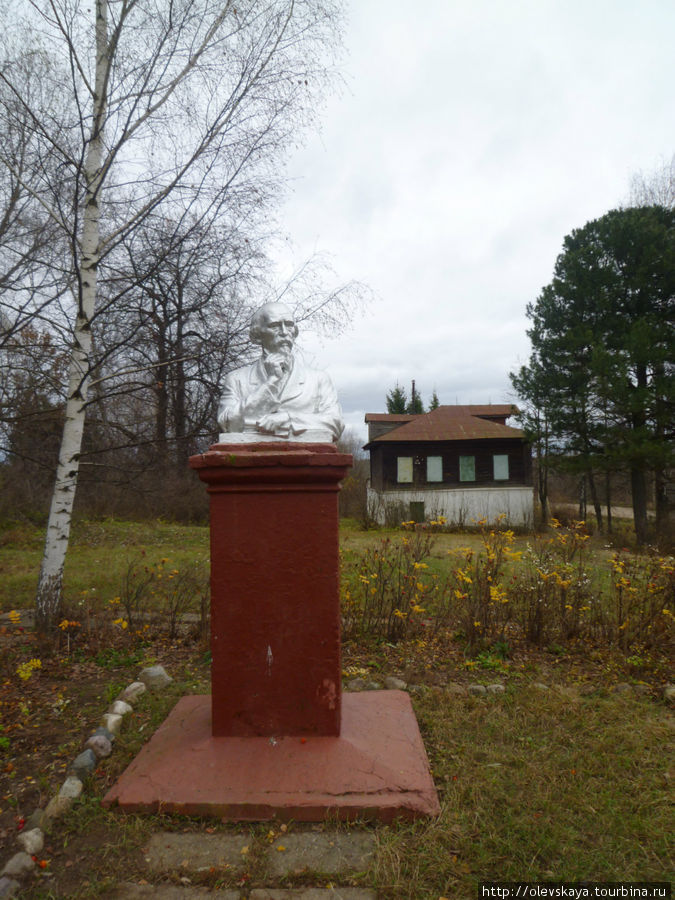 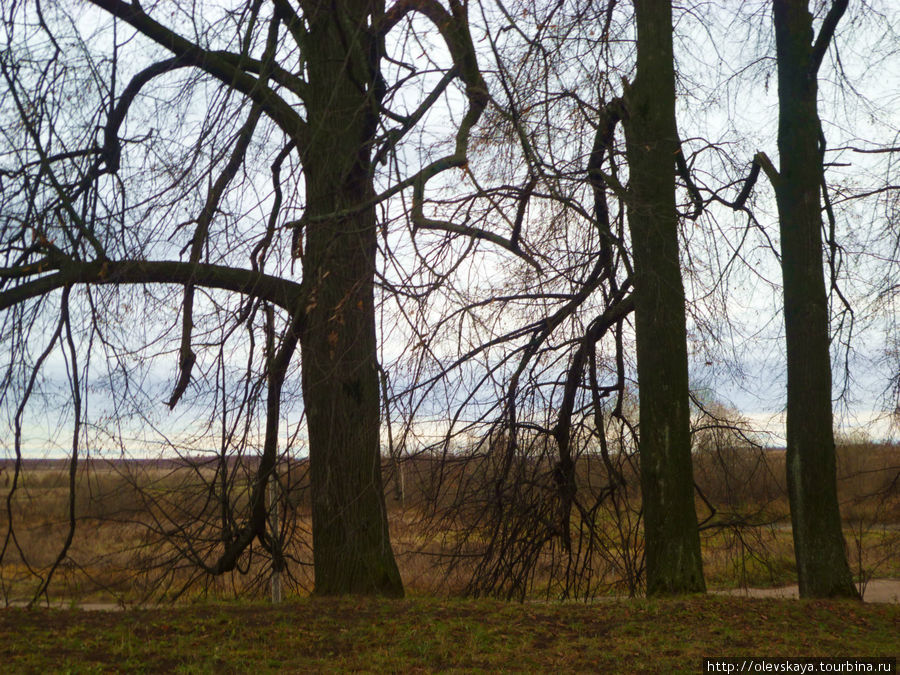 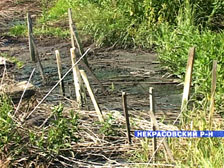 Теперь здесь проблемы 
                с водой
Памятник на месте
сгоревшей усадьбы
Вот тёмный сад
Бывшая музыкантская
учитель русского языка и литературы Мыцова Л. А.
Использованные Интернет-ресурсы:
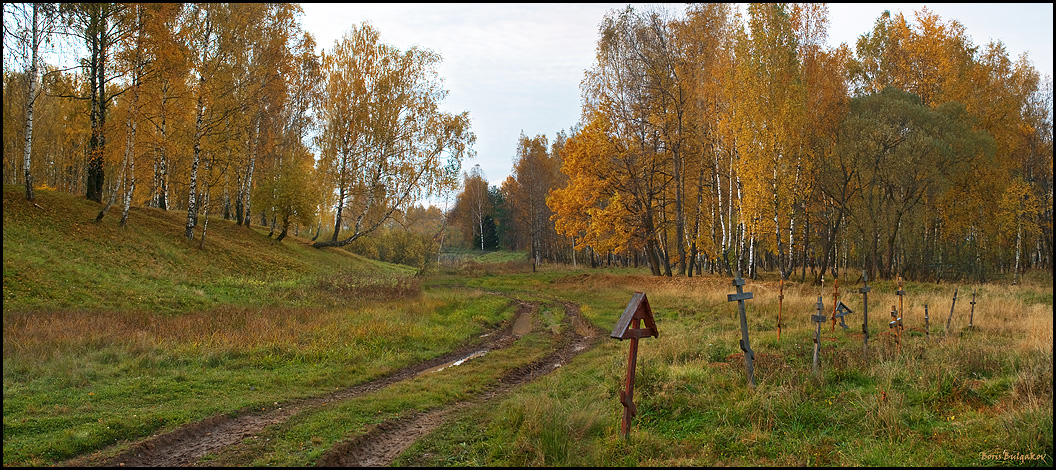 1.http://kostromka.ru/zontikov/nekrasov/13.php
2.http://sch714-nekrasov.narod.ru/Greshnevo.htm
3.http://www.geocaching.su/?pn=101&cid=2009
4.http://usadba-yar.narod.ru/info-greshnevo1.html
5.http://turbina.ru/guide/Karabikha-Rossiya
132970/Foto/Karabikha-i-Greshnevo-59817/photo1104914/
6.http://yaroslavl.rfn.ru/section.html?cid=7&date=04-07-2007&page=2
7.http://www.hist-sights.ru/
учитель русского языка и литературы  Мыцова Л. А.